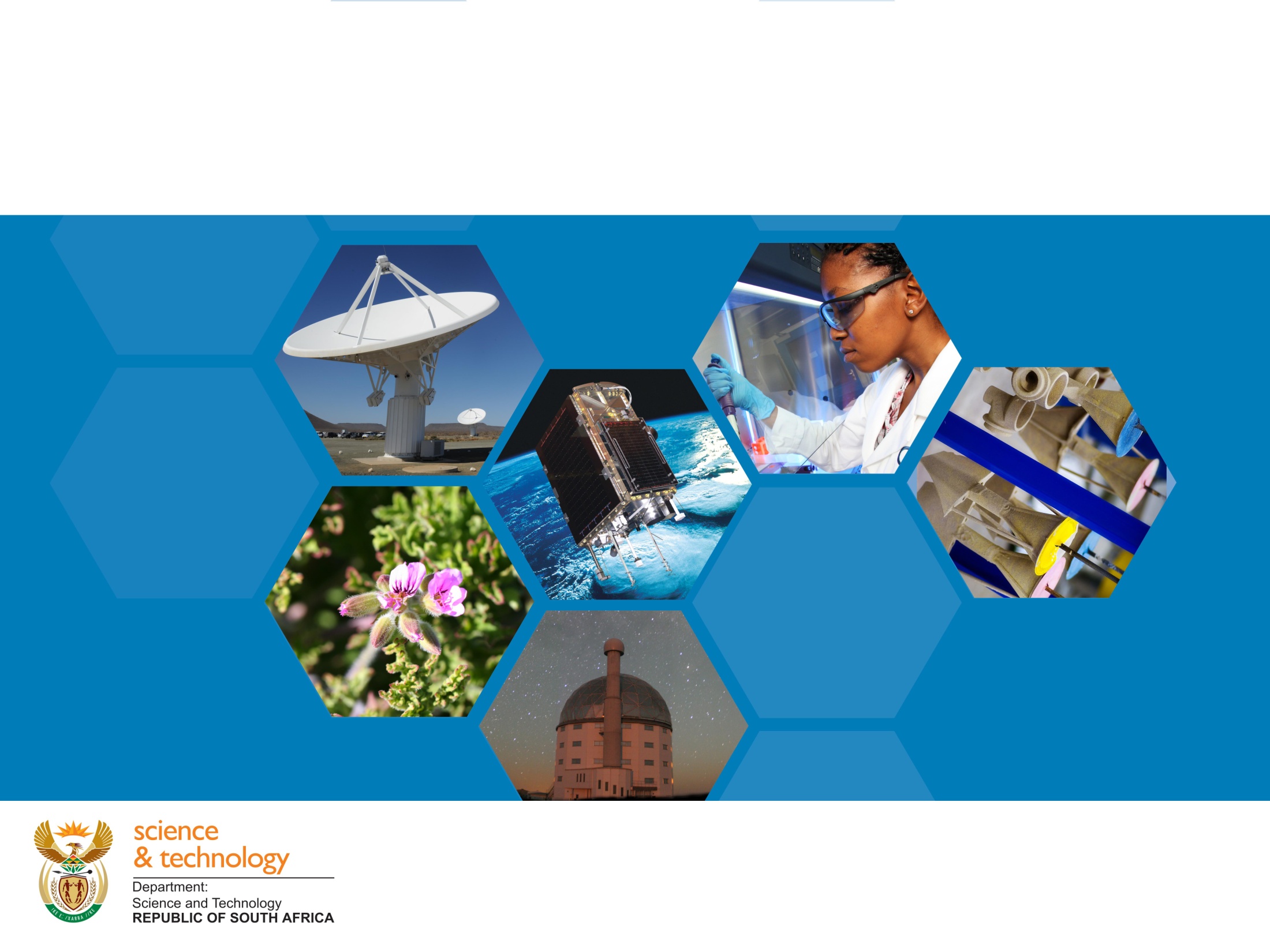 DST ANNUAL REPORT PRESENTATION FOR THE 2014/15 FINANCIAL YEAR
SELECT  COMMITTEE  OF 
COMMUNICATION AND PUBLIC ENTERPRISES

                      Mr Imraan Patel
                      04 November 2015
OUTLINE OF PRESENTATION
Background
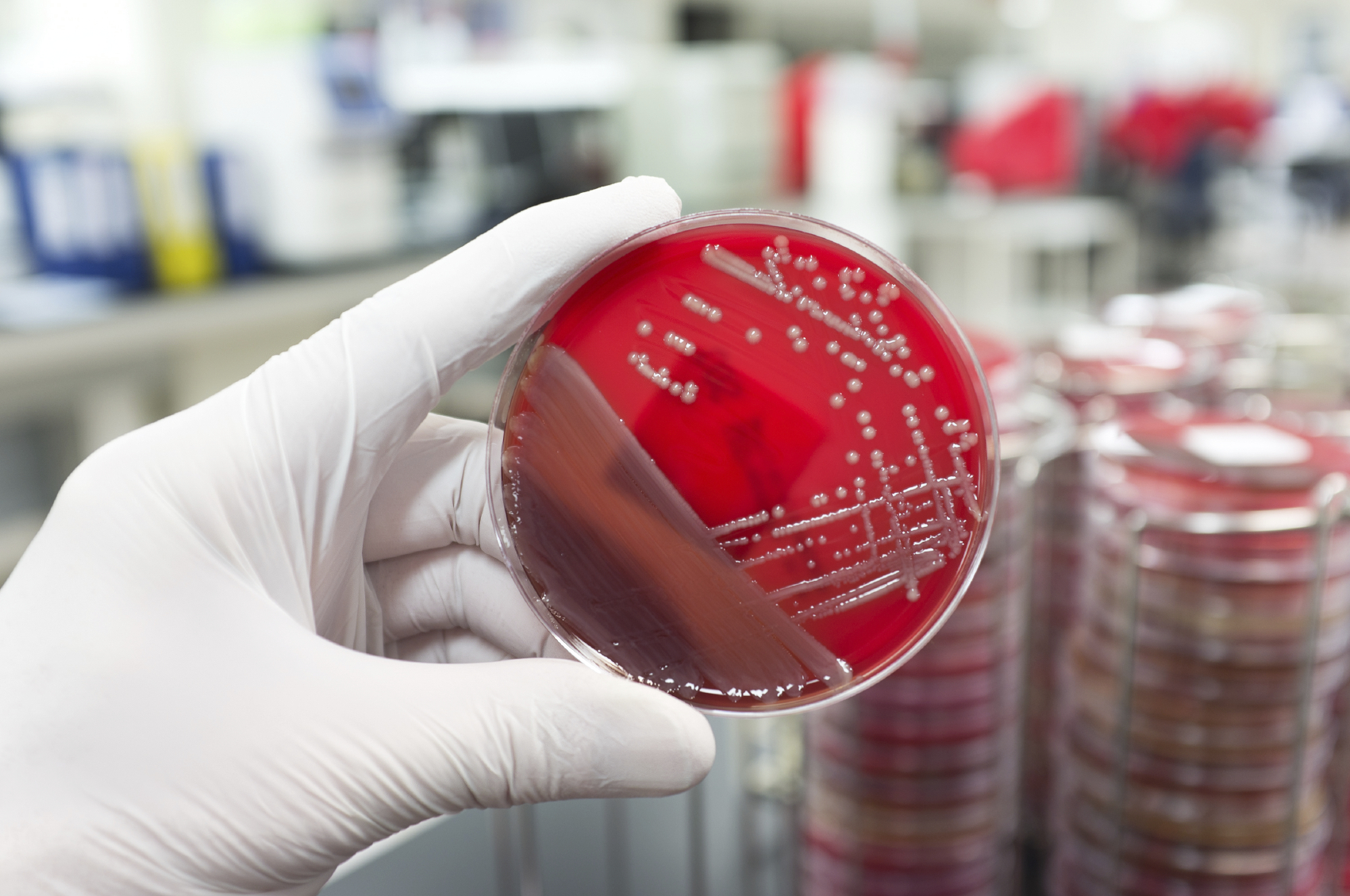 Programmes
Performance Overview
Performance per Programme
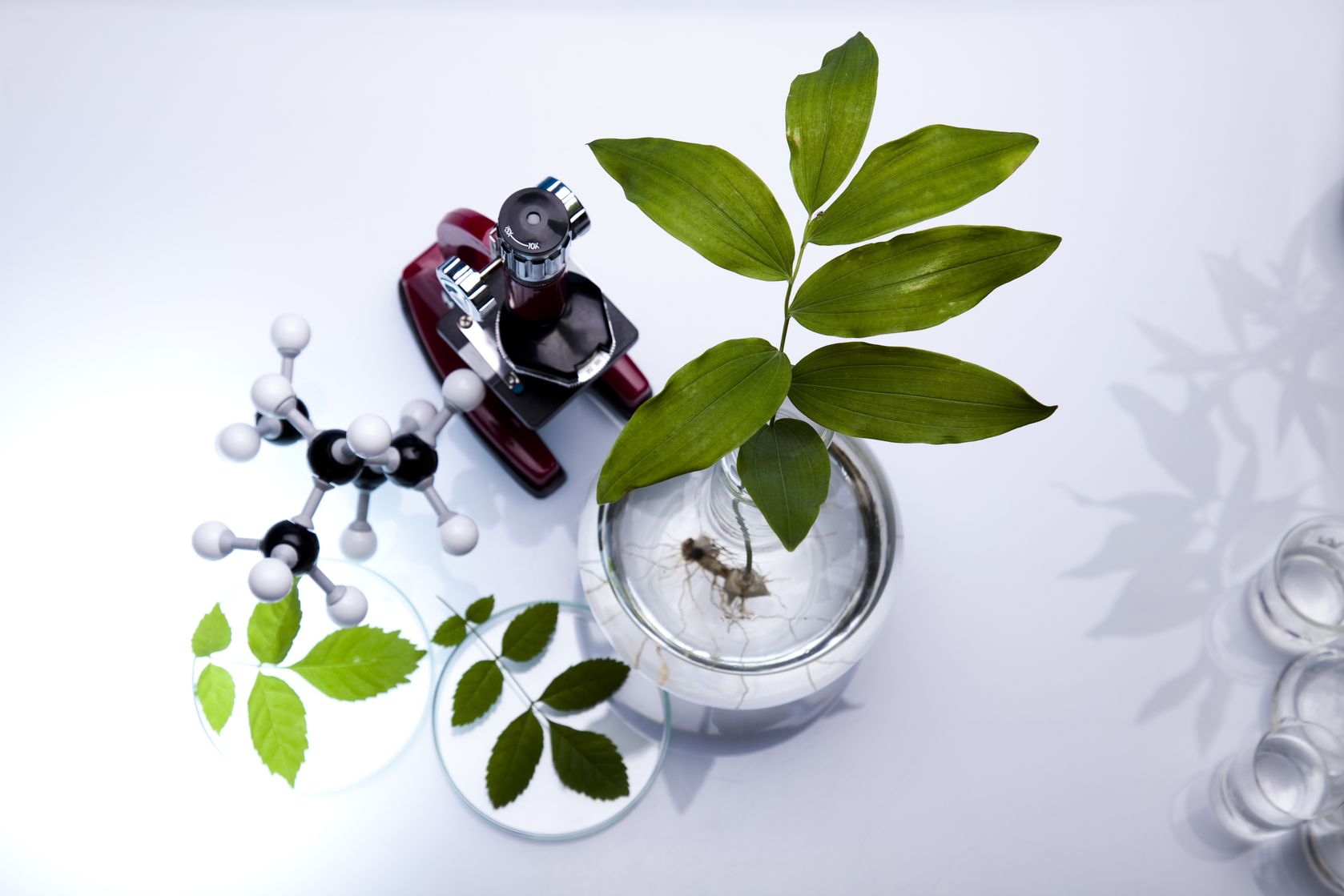 DST Key Goals
Targets not achieved
Key Achievements per Programme
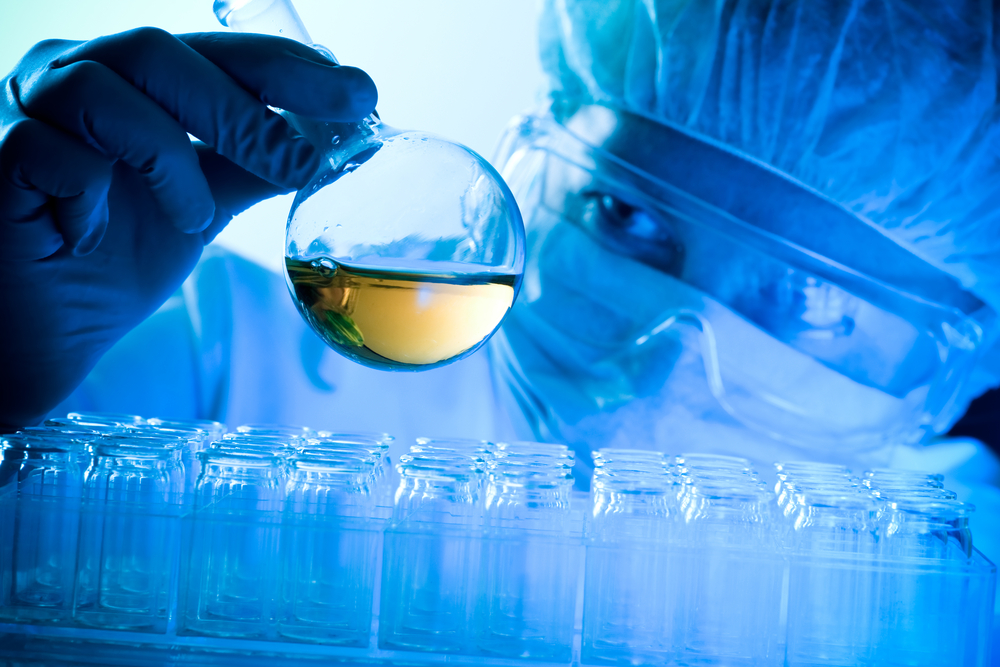 DST Projects across the Provinces
Financial Performance
Conclusion
11/3/2015
2
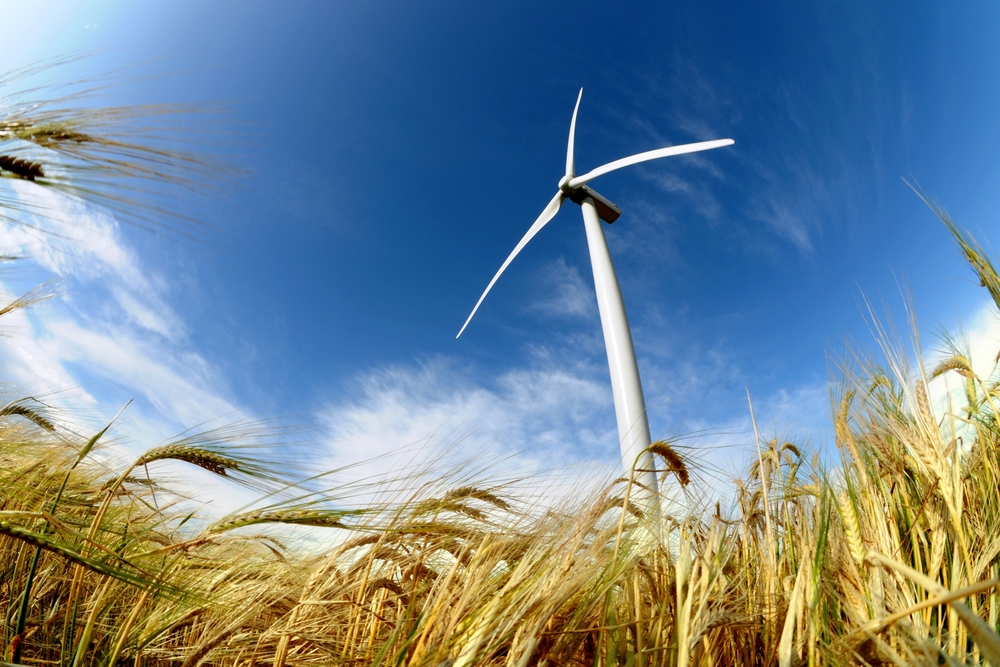 11/3/2015
3
DST  POLICY MANDATE
11/3/2015
4
DST  POLICY MANDATE
11/3/2015
5
VISION
11/3/2015
6
DST MISSION STATEMENT
.
.
11/3/2015
7
KEY GOALS OF THE DEPARTMENT
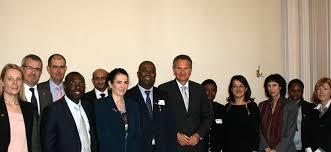 11/3/2015
8
DST CONTRIBUTION TO OUTCOMES
9
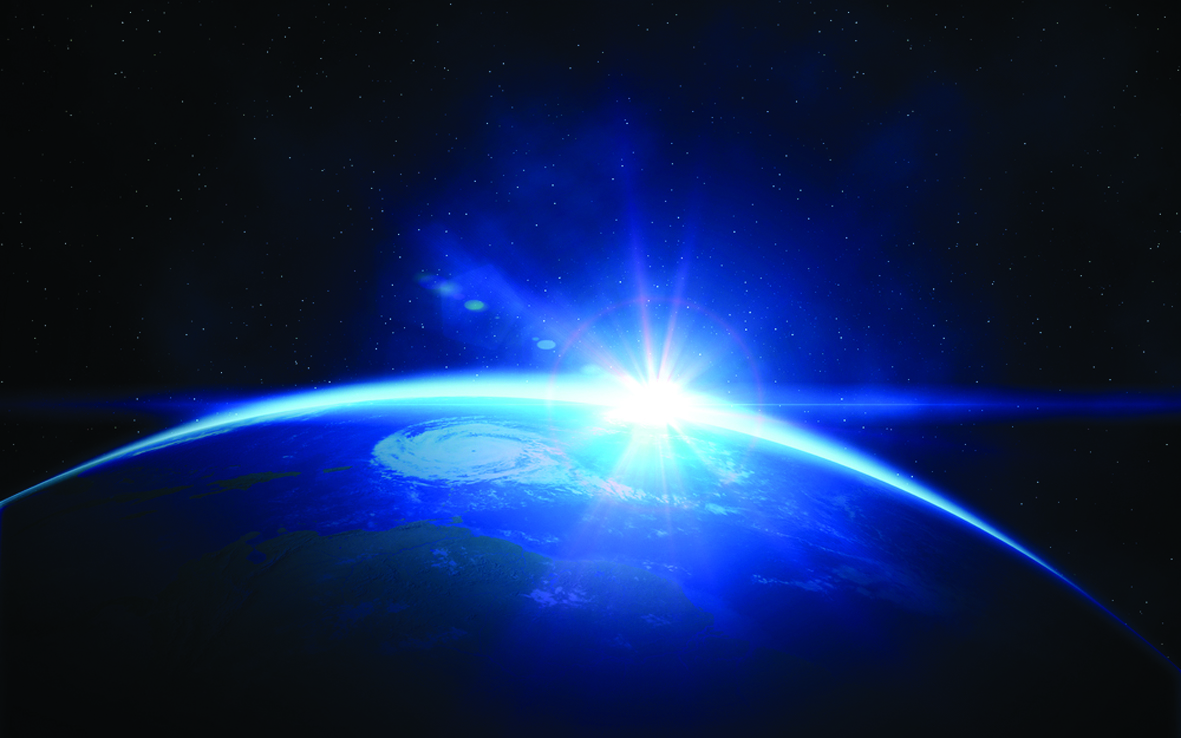 11/3/2015
10
DST PROGRAMMES
11/3/2015
11
PROGRAMME 1: Administration
PURPOSE
To conduct the overall management and administration of the      Department.
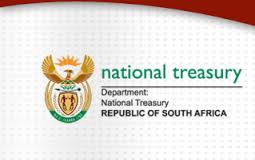 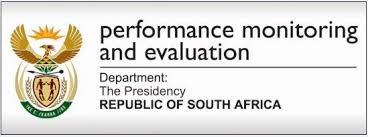 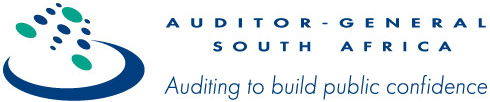 11/3/2015
12
PROGRAMME  2: Technology Innovation
PURPOSE
To enable research and development in strategic and emerging focus areas that promotes the realisation of commercial products, processes and services from R&D outputs; through the implementation of enabling  policy instruments.
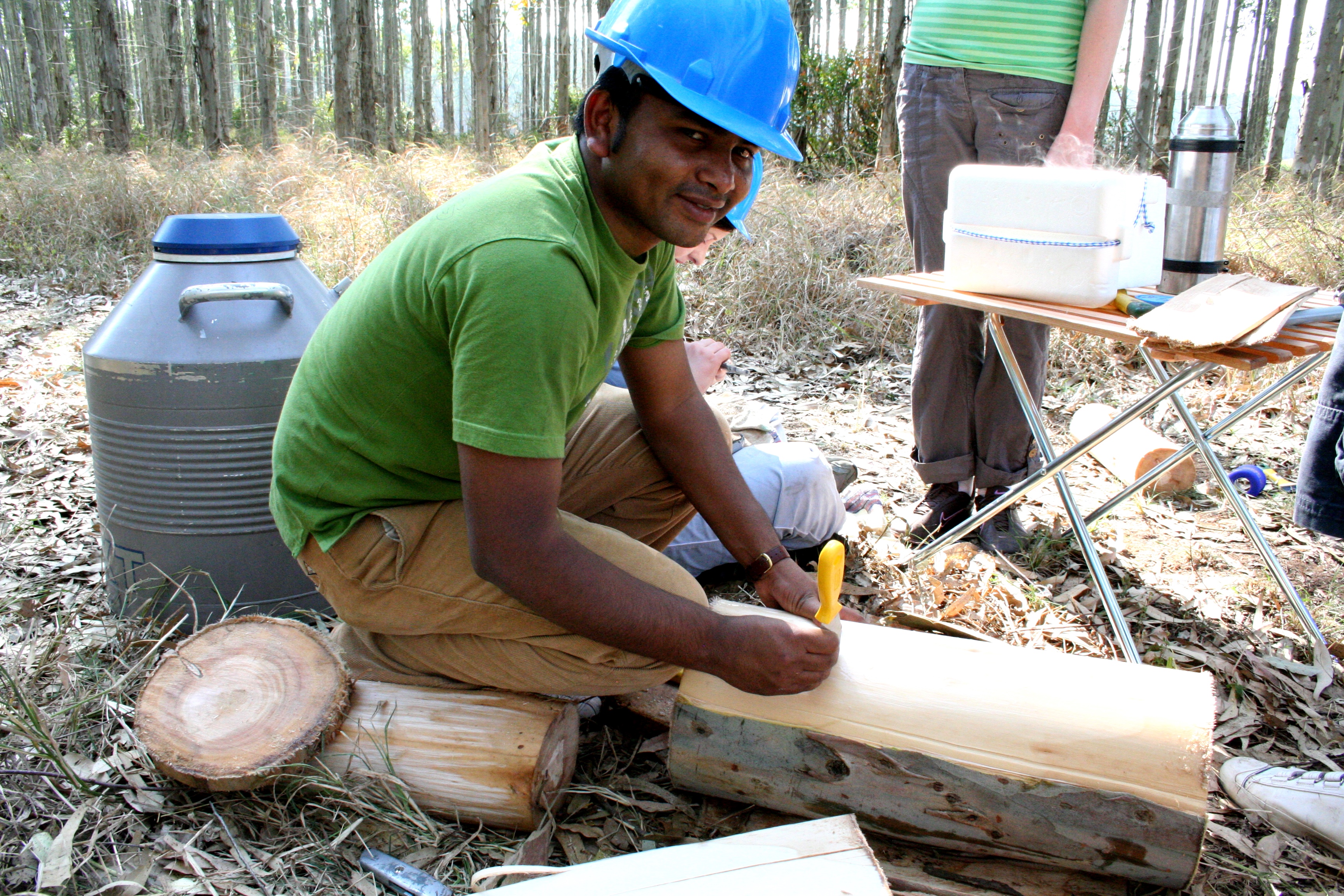 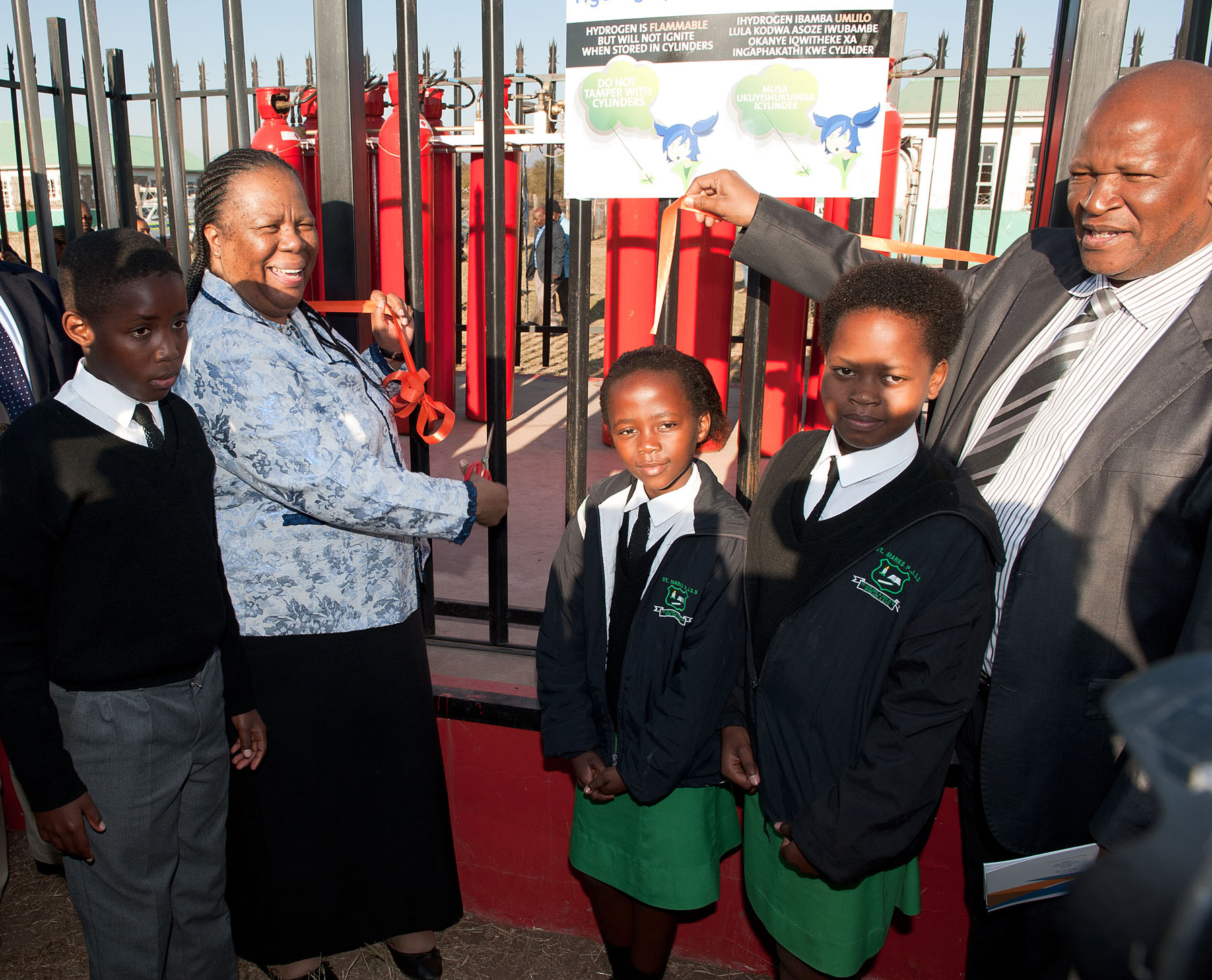 11/3/2015
13
PROGRAMME  3: International Cooperation and Resources
PURPOSE
This Programme aims to strategically develop, promote and manage international relationships, opportunities and S&T agreements that strengthen the NSI and enable an exchange of knowledge, capacity and resources between South Africa and its regional and international partners.
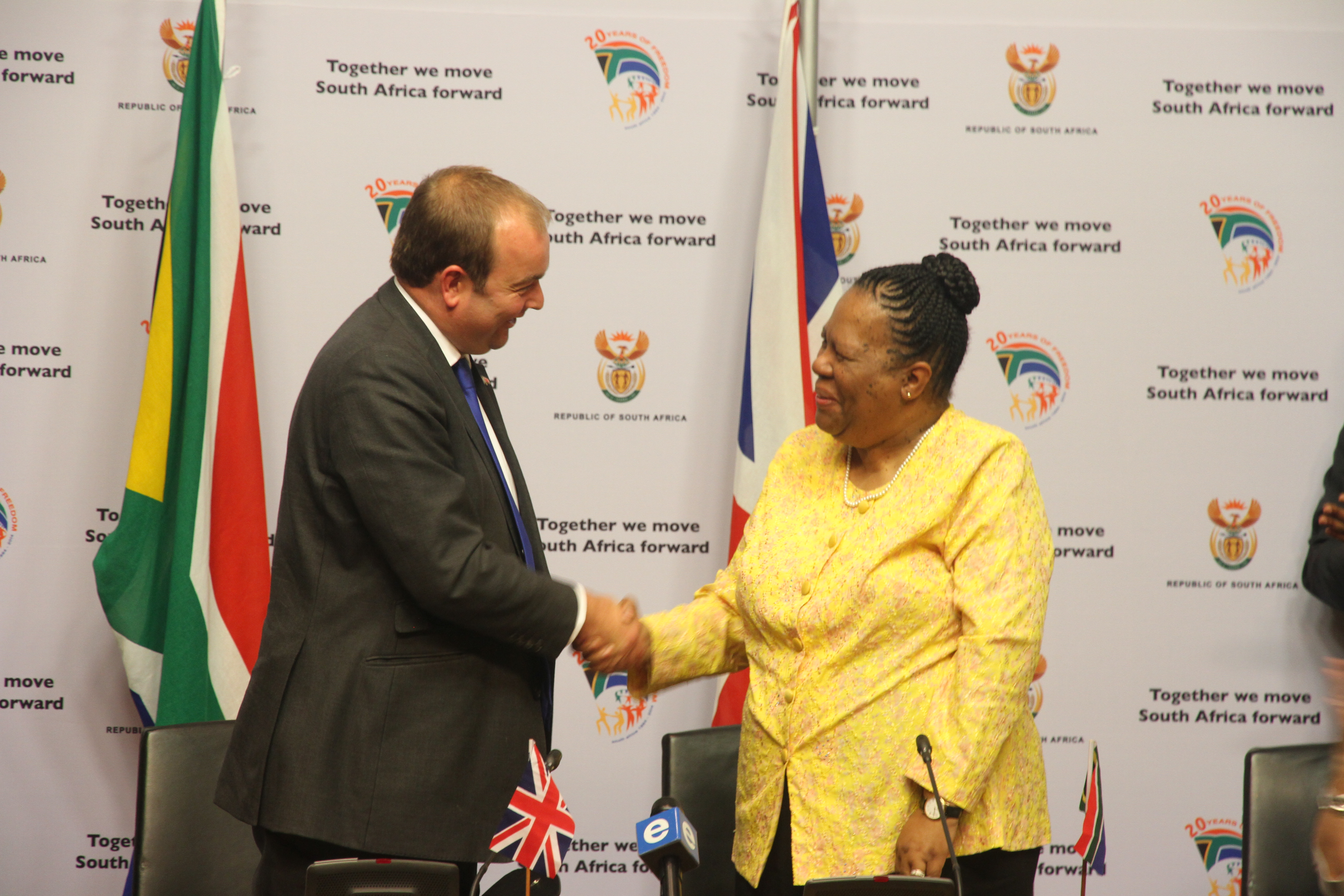 11/3/2015
14
PROGRAMME  4: Research Development and Support
PURPOSE
To provide an enabling environment for research and knowledge production that promotes strategic development of basic sciences and priority science areas, through science promotion, human capital development, the provision of research infrastructure and relevant research support in pursuit of South Africa’s transition to a knowledge economy.
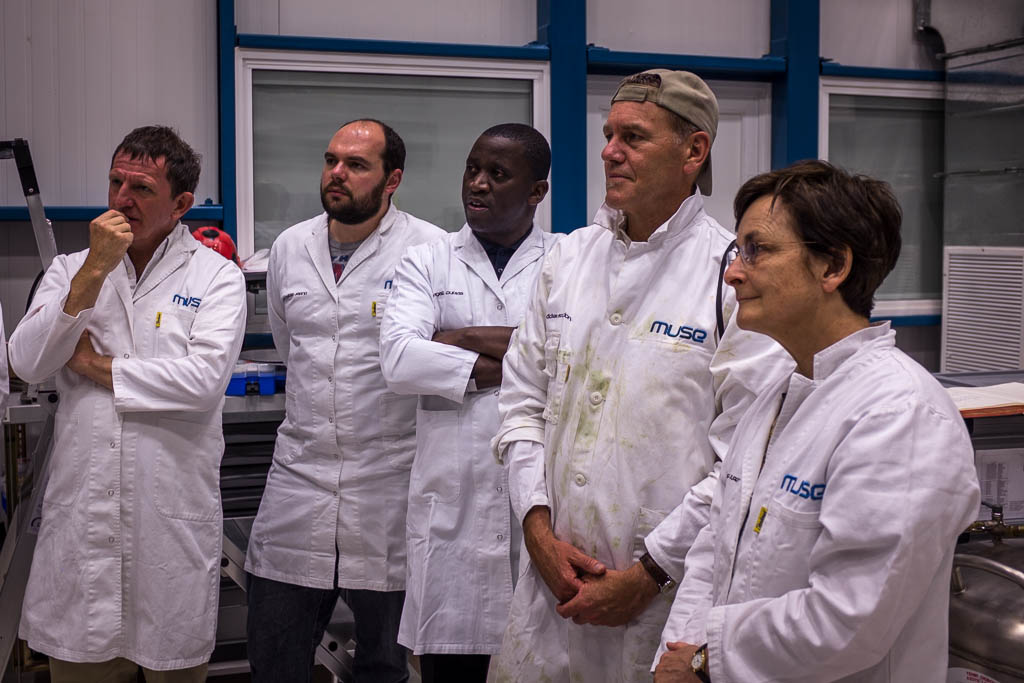 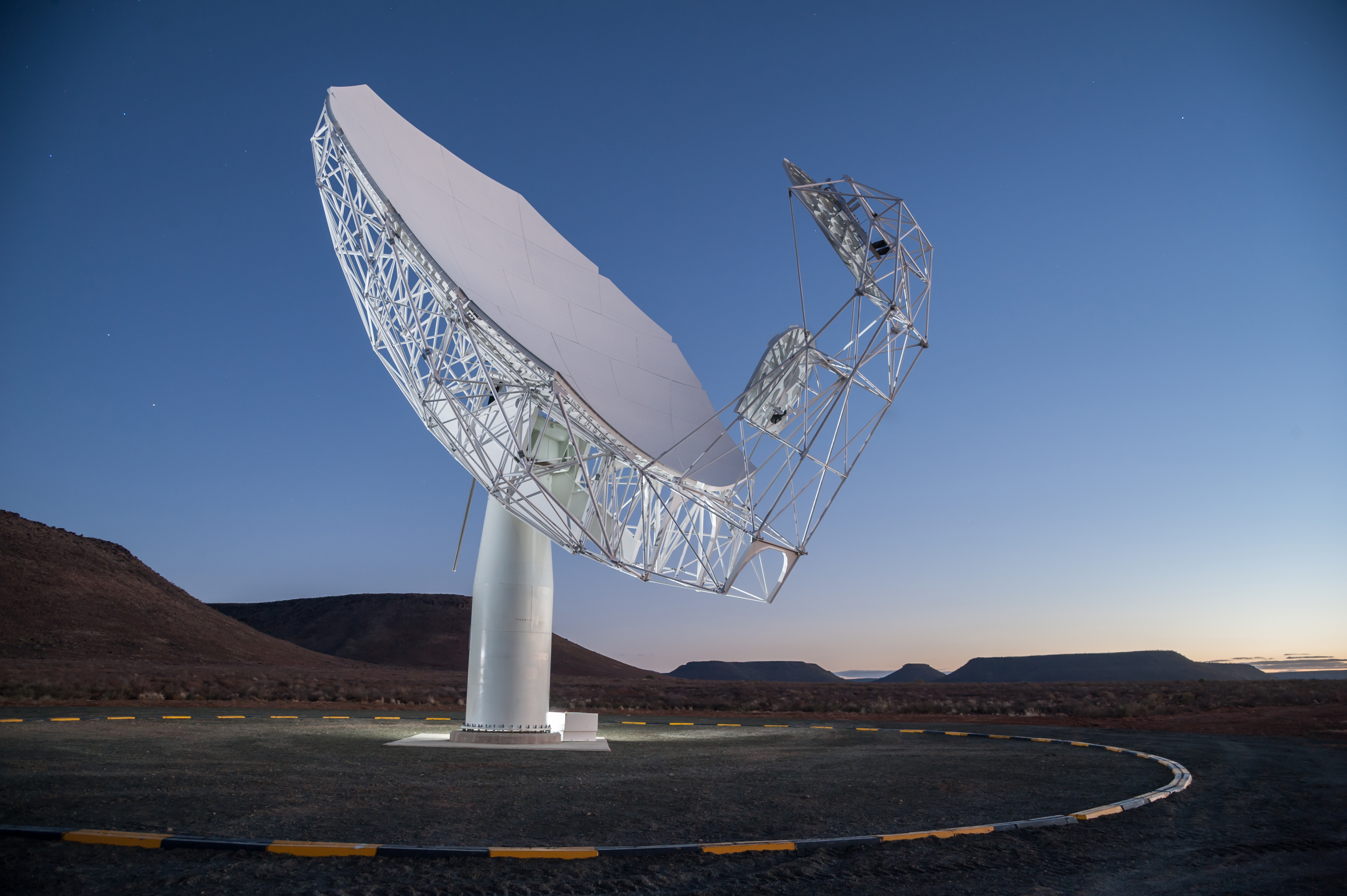 11/3/2015
15
PROGRAMME 5: Socio-Economic Innovation Partnerships
PURPOSE
This Programme enhances the growth and development priorities of government through targeted S&T-based innovation interventions and the development of strategic partnerships with other government departments, industry, research institutions and communities.
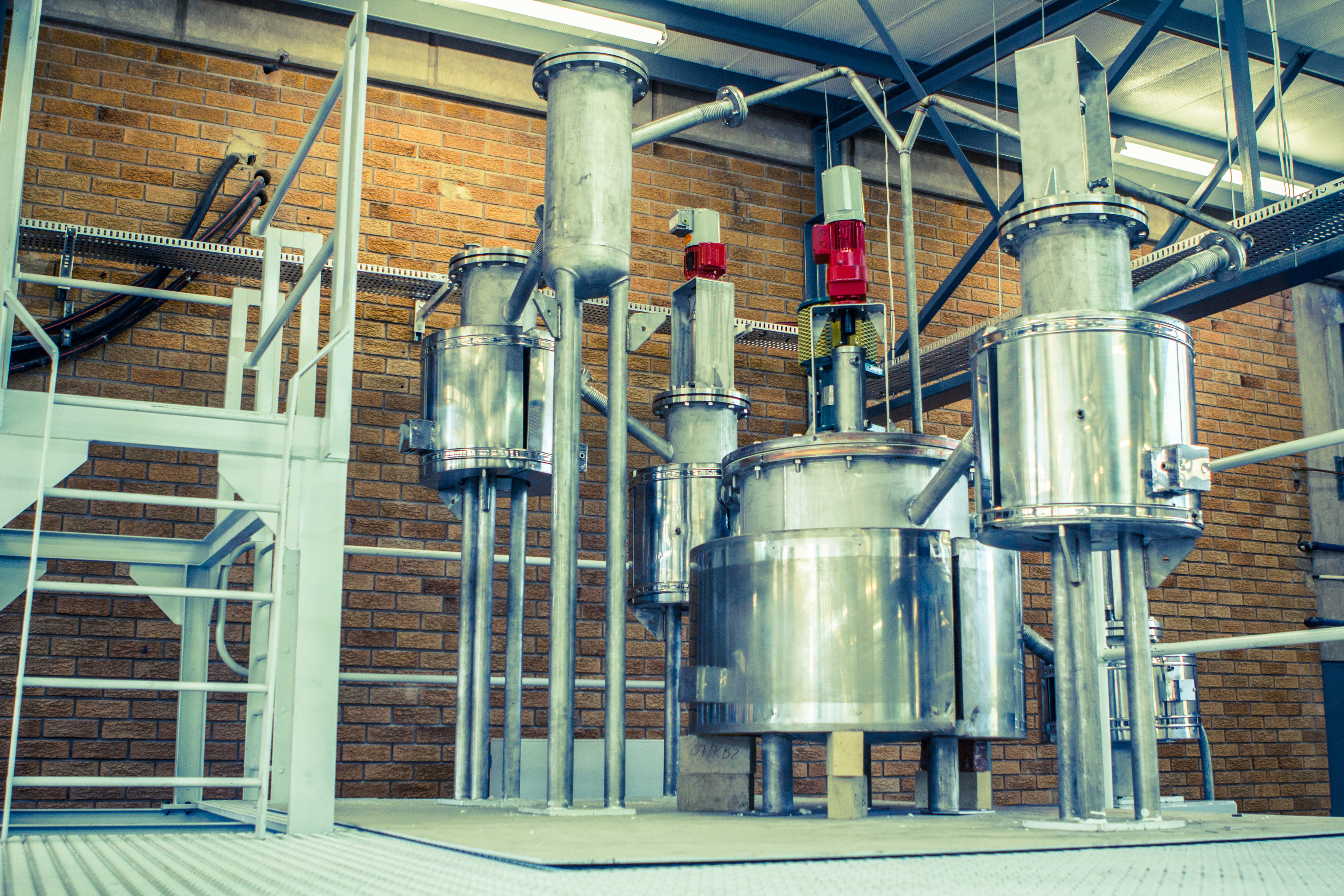 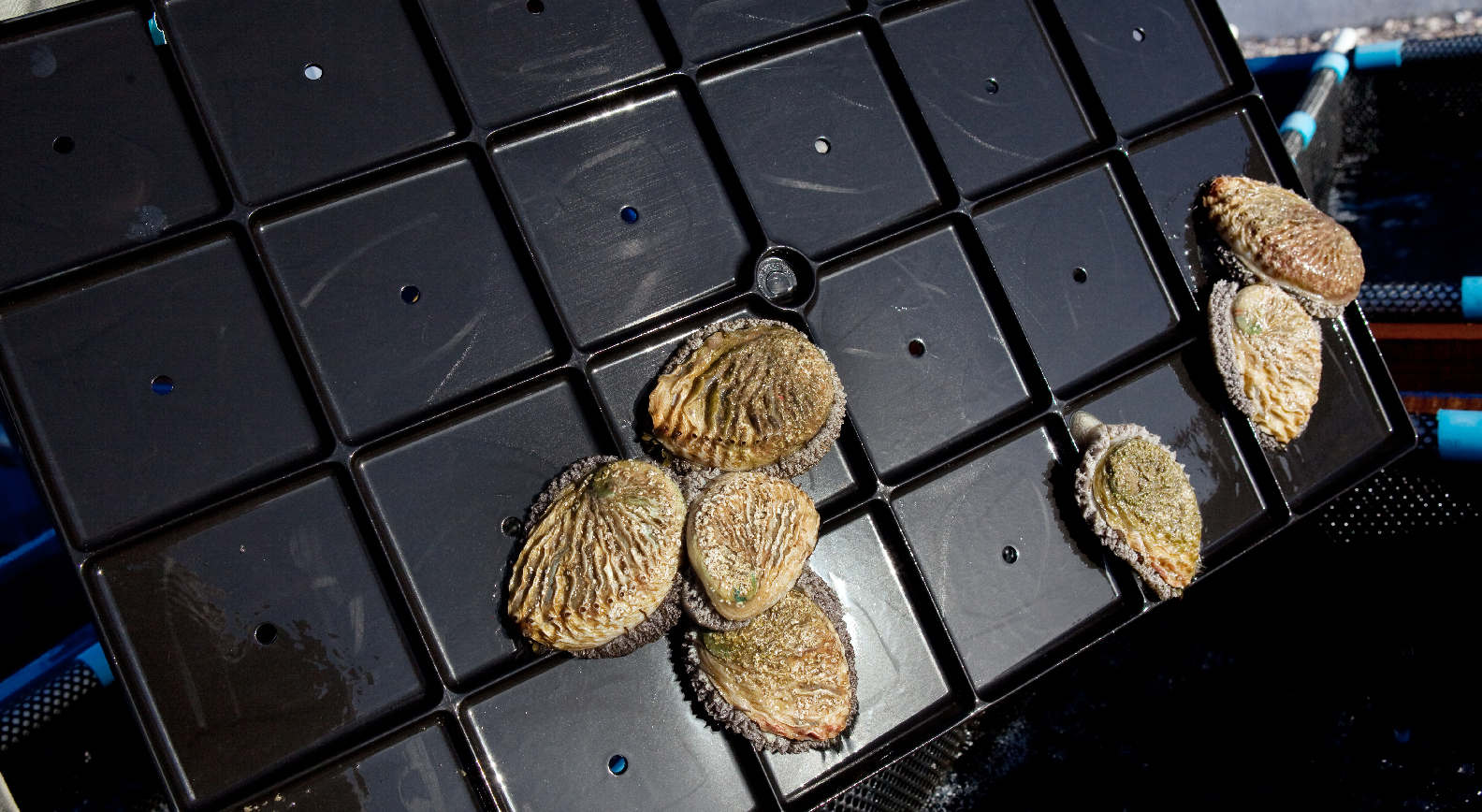 11/3/2015
16
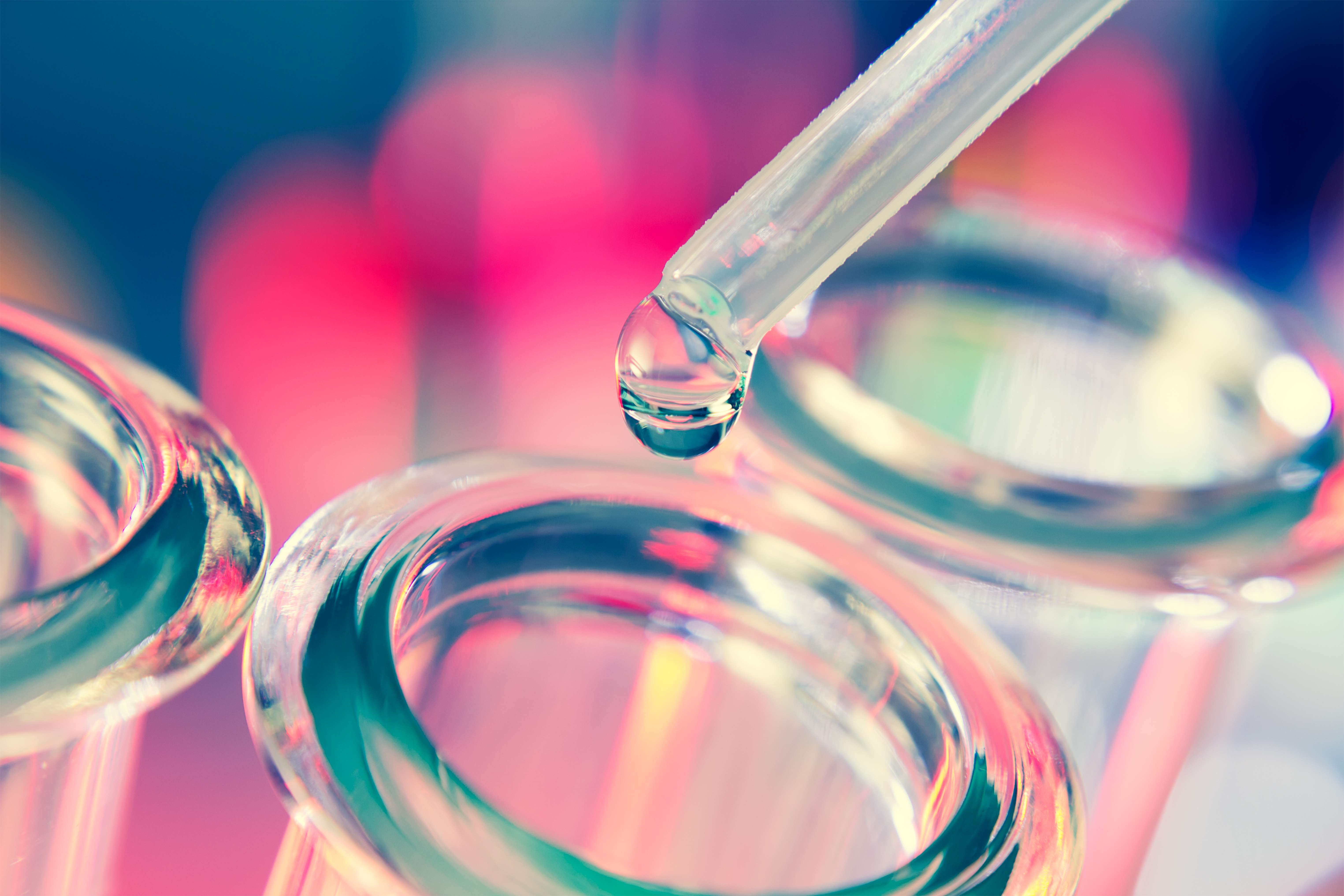 11/3/2015
17
DST TREND PERFORMANCE OVERVIEW (1)
Figure 1: DST four  years comparative performance
11/3/2015
18
DST TREND PERFORMANCE OVERVIEW (2)
DST FOUR YEARS PERFORMANCE TRENDS:  2011- 2014
Figure 1 shows DST performance trends in the last four years: 
Performance has increased from 67% in the 2011/12 financial year, to 85% in the 2014/15 financial year.  
This can be attributed to the Department’s performance information management  strategic interventions such as:
The implementation of the Performance Information Management Systems (PIMS), which resulted in the improvement of performance compliance standards (validity, relevance, integrity and usefulness of performance information).
11/3/2015
19
DST  2014/15 FINANCIAL YEAR PERFORMANCE OVERVIEW
Figure 2: DST overall performance: (total number of output targets, n=65)
11/3/2015
20
DST  2014/15 FINANCIAL YEAR PERFORMANCE        	OVERVIEW
Of the 65 targets set for the 2014/15 financial year, the Department achieved a total of 55 (85%), with 9% partially achieved and only 6% not achieved (Figure 2).
11/3/2015
21
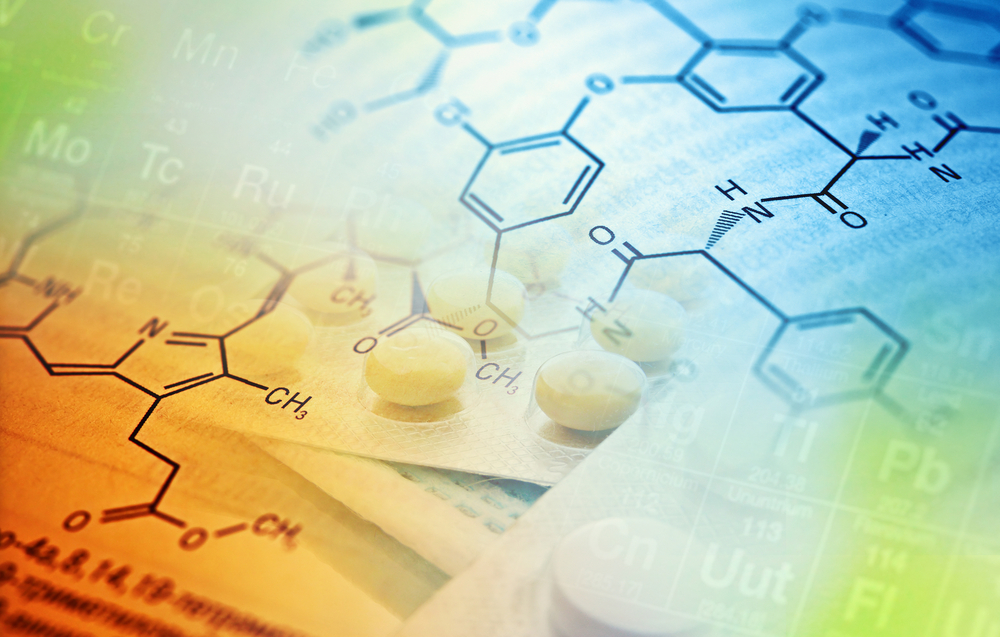 11/3/2015
22
DST’S  PERFORMANCE PER    					PROGRAMME
Figure 3: DST programme performance
11/3/2015
23
PERFORMANCE PER PROGRAMME
Figure 4 illustrates the annual performance of the Department per  programme. An analysis of Figure 4 shows that:
Programme 1 achieved 15 (88%) of its annual targets and two (12%) targets were partially achieved;
Programme 2 achieved nine (64%) of its annual targets, two (14%)    were partially achieved and three (22%) were not achieved;
Programme 3 achieved 10 (100%) of its annual targets;
Programme 4 achieved 11 (84%) of its annual targets, one (8%) was partially achieved and one (8%) was not achieved; and
Programme 5 achieved 10 (91%) of its targets and only one target (9%) was partially achieved.
11/3/2015
24
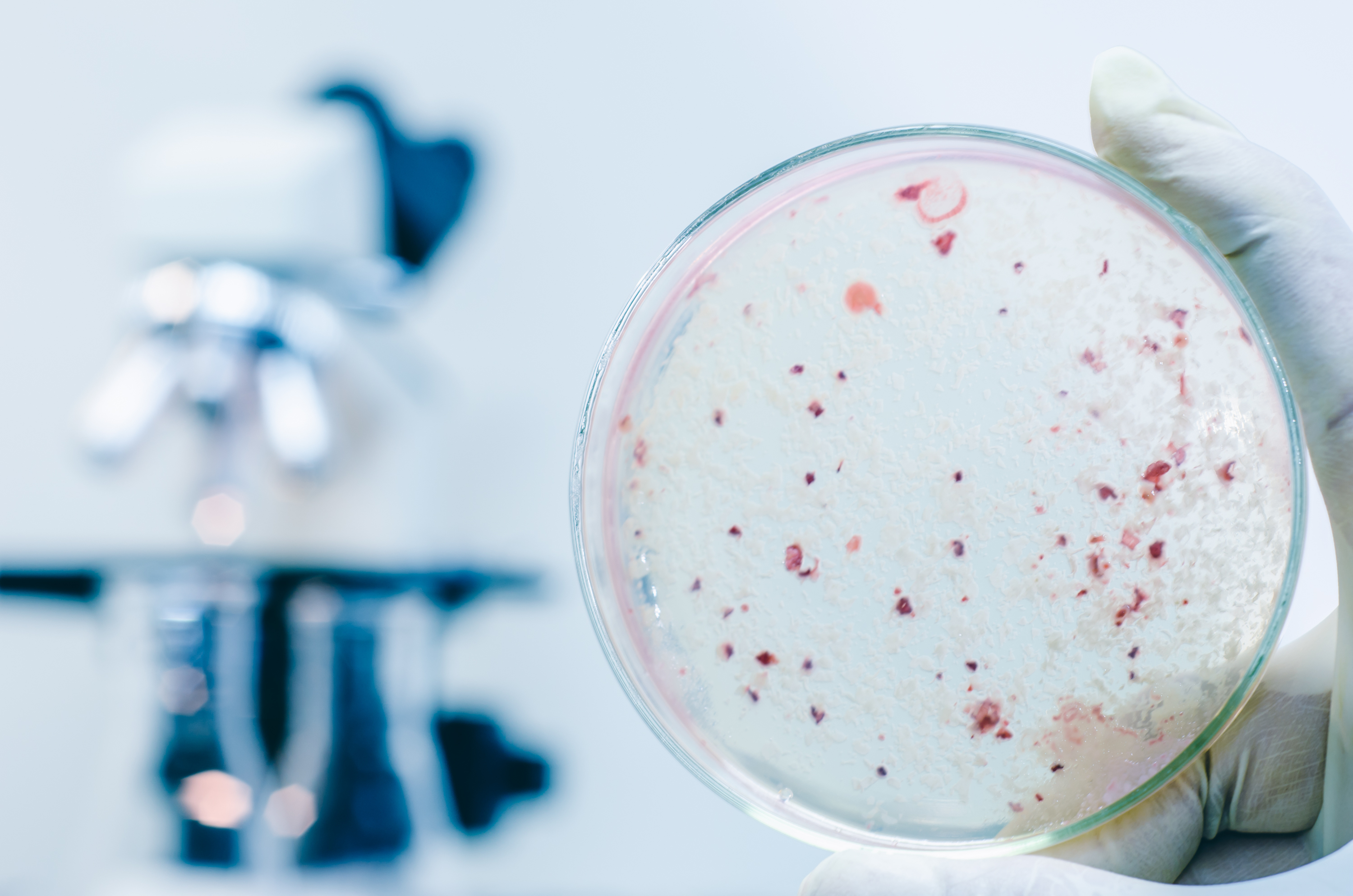 11/3/2015
25
CLASSIFICATION OF REASONS FOR VARIANCES
Target formulation deficiencies – refers to indicators which were not achieved because of variables which were not foreseen during the target formulation phase.

Process  delays – refers to factors which are outside the control of the DST and therefore the achievement of such targets is mainly dependent on the outside stakeholder.

Administrative delays-  refers to delays due to internal process of the DST.

Effectiveness of implementers-  refers to non achievements due to deficiencies during the implementation phase
11/3/2015
26
ANNUAL TARGETS WHICH WERE NOT ACHIEVED  OR  UNDER ACHIEVED IN THE  2014/15  FINANCIAL YEAR
11/3/2015
27
ANNUAL TARGETS WHICH WERE NOT ACHIEVED OR UNDERACHIEVED IN THE  2014/15  FINANCIAL YEAR
11/3/2015
28
ANNUAL TARGETS WHICH WERE NOT ACHIEVED OR UNDERACHIEVED IN THE  2014/15  FINANCIAL YEAR
11/3/2015
29
ANNUAL TARGETS WHICH WERE NOT ACHIEVED OR UNDERACHIEVED IN THE  2014/15  FINANCIAL YEAR
11/3/2015
30
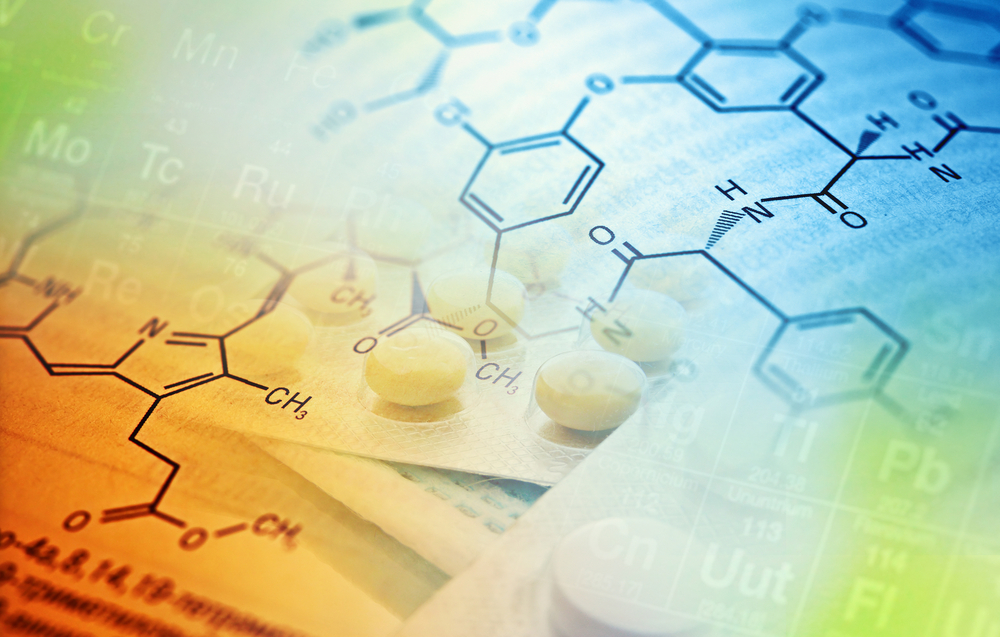 11/3/2015
31
KNOWLEDGE GENERATION
Publications
5700 research articles published
Centres of Excellence (COE)
In the reporting period five new Centres of Excellence (COE) were established.
The number of Centres of Excellence increased from eight in 2010/11 to fourteen in 2014/15.
Research Chairs 
On the SARChI programme, to date 153 Research Chairs have been awarded with 150 of them filled to date.
Of the filled SARChI programme positions:
 23% are women; and 
 30% are blacks. 
During the reporting period, the Minister approved the awarding of twenty more Research Chairs, reserved for the appointment of female South African citizens and permanent residents
11/3/2015
32
KNOWLEDGE GENERATION
Human Capital Development (HCD)
	
11 335 students received financial support for studying bachelor, honours, master’s, doctoral  degrees and postdoctoral fellows to during the year under review.

 3 876 researchers were awarded grants through the NRF.
1 190 interns placed in work opportunities.
11/3/2015
33
KNOWLEDGE GENERATION
Infrastructure
In the 2014/15 financial year, the DST's ring-fenced infrastructure allocation of R551.9m supported DST’s initiatives such as :
   the Centre for High Performance Computing (CHPC); 
the South African National Research Network     (SANReN);
the Data Intensive Research Initiative of South Africa  (DIRISA); and
 the acquisition of international broadband connectivity on the West  Africa Cable System (WACS).
11/3/2015
34
KNOWLEDGE EXPLOTATION
Economic  and social development
The DST contributed to government’s initiatives to fight unemployment, inequality and  poverty by providing technology-led opportunities for sustainable rural livelihoods development such as:

The DST’s Rose Geranium Essential Oils portfolio has been         successfully  transferred to the South African Essential Oils Business Incubator for management, to effectively contribute to Local Economic Development.
11/3/2015
35
KNOWLEDGE EXPLOTATION
Eight instruments funded in support of increased     localisation (competitiveness) and R&D led industry development by 31 March 2015.

29 knowledge and innovation products in the form of:

patents, technology demonstrators technology transfer packages and prototypes) added to the IP portfolio by 31 March 2015.
11/3/2015
36
KNOWLEDGE EXPLOTATION
Science for policy decision making 

Four decision support instruments developed and maintained: 

      Two new ones were in sanitation and education. 
Two maintained ones were in planning (Stepsa),   and DisasterManagement (Risk and Vulnerability Atlas).
11/3/2015
37
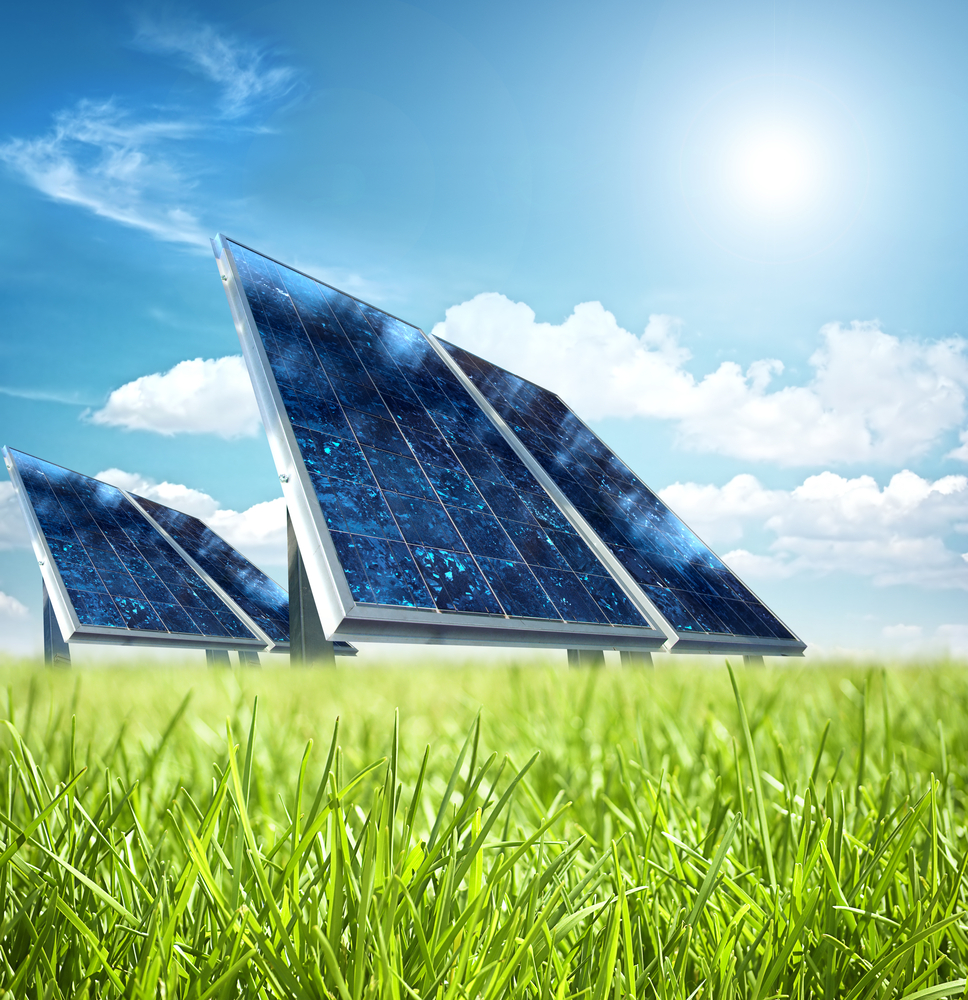 11/3/2015
38
2014/15 PROVINCIAL SET PROJECTS
11/3/2015
43
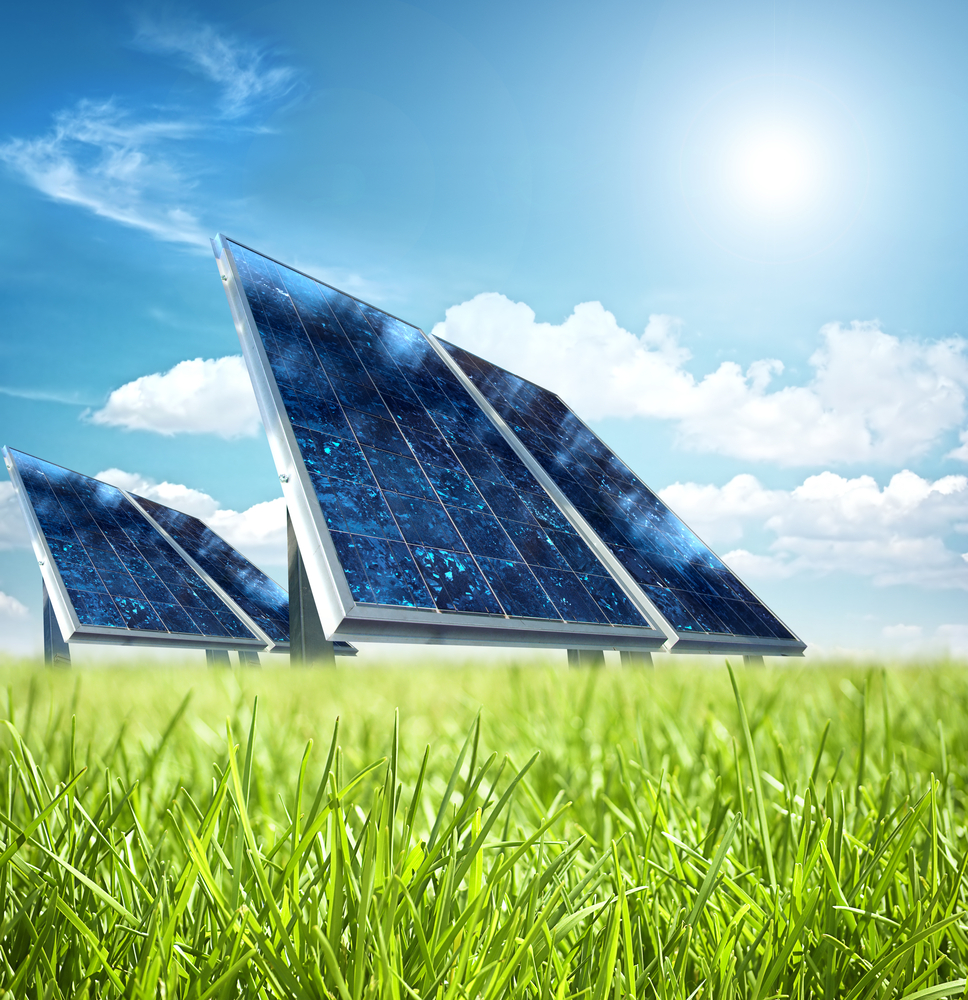 11/3/2015
44
PROGRAMME 1 (ADMINISTRATION) 2014/15 HIGHLIGHTS
Science Communication 
Science Communication developed and implemented communication, media and marketing strategies for the Budget Vote, Africa Engineering Week, National Science Week, Women in Science Awards, and Public Service Week. 
Science Communication also hosted six public participation programmes.

Science Councils Oversight
The NRF Board’s term expired on 30 September 2014 and the Board was reconstituted with effect from 1 October 2014. 
The Minister appointed the new SANSA Board with effect from 1 September 2014 to 31 August 2018. 
The DST facilitated the appointment of the new Board of the Council for Scientific and Industrial Research (CSIR) that took office from 1 January 2015.
11/3/2015
45
PROGRAMME 1 (ADMINISTRATION) 2014/15 ACHIEVEMENTS
11/3/2015
46
PROGRAMME 1 (ADMINISTRATION) KEY ACHIEVEMENTS
11/3/2015
47
PROGRAMME 1 (ADMINISTRATION) KEY ACHIEVEMENTS
11/3/2015
48
PROGRAMME 2 (TECHNOLOGY INNOVATION) HIGHLIGHTS
Strengthening bio-economy-related R&D in the country 
The DST continued to provide support in the bio-economy arena. This has contributed to South Africa being ranked number 36 among 54 countries in the World Review of Biotechnology (2014).
The bio-economy RDI initiatives led by the DST have also resulted in the generation of four publications in journals and one copyright (Copyright on Moringa Vitamin Water). In addition, a total of 154 postgraduate students were supported in the bio-economy-related RDI initiatives.
Other achievements include the following seed-funded project initiatives:
A pre-breeding platform for wheat; and
A new tripartite bio-entrepreneur programme aligned with the industrial bio-economy plan.
11/3/2015
49
PROGRAMME 2 (TECHNOLOGY INNOVATION) HIGHLIGHTS
Other key bio-innovation flagship projects include:
The Indigenous Knowledge Systems (IKS) Bioprospecting and Product Development Platform's cosmeceuticals project, which resulted in the signing of an access and benefit-sharing agreement for a skin-tone candidate product between a cosmeceuticals consortium and the community of Kundabakazi in the Eastern Cape in September 2014.

The DST investment led to the signing of a Memorandum of Understanding  (MoU) between Pfizer Inc. and the North West University (NWU) in June 2014 towards the potential use of Pfizer’s genetically modified animal models, for evaluations in oncology, inflammation, immunology, the central nervous system and cardiovascular system disorders.
11/3/2015
50
PROGRAMME 2 (TECHNOLOGY INNOVATION) HIGHLIGHTS
Strengthening innovation and commercialisation
The 2014/15 financial year was a watershed year for NIPMO in terms of promoting, protecting and commercialising intellectual property emanating from publicly financed research and development in higher education institutions and science councils.
NIPMO hosted the World Intellectual Property Organisation (WIPO) Summer School on Intellectual Property (IP) and Technology Transfer, and implemented the Technology and Innovation Support Centres (TISC) through the Offices of Technology Transfer (OTTs) at institutions.
The first NIPMO Incentive Scheme Guideline for Intellectual Property Creators (IP Creators) was completed during the period under review. This resulted in more than 360 IP Creators being awarded a Certificate of Recognition for their role in the creation of an invention for which a South African patent was granted.
11/3/2015
51
PROGRAMME 2 (TECHNOLOGY INNOVATION) ACHIEVEMENTS
11/3/2015
52
PROGRAMME 2 (TECHNOLOGY INNOVATION) ACHIEVEMENTS
11/3/2015
53
PROGRAMME 3 (INTERNATIONAL COOPERATION RESOURCES) HIGHLIGHTS
Implementation of Overseas Bilateral Cooperation initiatives
The subprogramme successfully managed a diverse portfolio of bilateral relations with countries in the Americas, Asia, Australasia and Europe, to develop and implement cooperation initiatives aimed at benefiting South African access to STI international experience and expertise.
The major highlight was Minister Pandor’s attendance of a Science and Technology Ministerial Meeting of the Brazil, Russian Federation, India, China and South Africa (BRICS) group which resulted in the  signing of the first BRICS MoU on cooperation in STI initiatives.
Individual relations with BRICS partners were also strengthened, for example through the signing of a new cooperation agreement with the Russian Federation, during Minister Pandor’s visit to that country in October 2014.
In the Americas new initiatives, for example in the marine sciences, were launched with Argentina, while in the Caribbean a biotechnology cooperation with Jamaica was initiated.
11/3/2015
54
PROGRAMME 3 (INTERNATIONAL COOPERATION RESOURCES) 				HIGHLIGHTS
Strengthening STI partnerships with other African countries
Heads of State of the African Union adopted, in July 2014, the comprehensive new “Strategy for Science, Technology and Innovation in Africa” or STISA, a ten-year framework for enhancing continental cooperation and integration.  
The Department is at the forefront of the preparation of implementation plans for STISA, an engagement agreed to during the visit to South Africa by the African Union Commissioner for Human Resources, Science and Technology, Prof. Paul Ikounga.
As part of South Africa’s Presidency of the Science and Technology Centre of the Non-Aligned Movement (NAM), a course on minerals processing and beneficiation was presented in South Africa, which resulted in the enrolment of not only South African students, but also students from several other developing nations.
11/3/2015
55
PROGRAMME 3 (INTERNATIONAL COOPERATION RESOURCES) 				HIGHLIGHTS
Strengthening STI International Resources
The DST’s strategic partnerships with the EU and philanthropic organisations such as the Bill and Melinda Gates Foundation attracted foreign investment in the country related to new joint funding programmes in the areas of water and sanitation technology, and health of women and children. 
Other initiatives include the multi-billion rand European Developing Countries Clinical Trials Partnership (EDCTP) launched in December 2014 in Cape Town. The programme strives to accelerate the development of new drugs, vaccines and other interventions for the fight against infectious, especially neglected, diseases.
11/3/2015
56
PROGRAMME 3 (INTERNATIONAL RESOURCES AND 							COOPERATION) ACHIEVEMENTS
11/3/2015
57
PROGRAMME 3 (INTERNATIONAL RESOURCES AND 							COOPERATION) ACHIEVEMENTS
11/3/2015
58
PROGRAMME 4 HIGHLIGHTS: RESEARCH DEVELOPMENT 				AND SUPPORT
Implementation of Science Missions: Exploitation of South Africa’s geographical advantage
A review by an international panel of the Applied Centre for Climate and Earth Systems Science (ACCESS), under the leadership of the National Research Foundation, was successfully completed by October 2014. It recommended the repositioning of ACCESS as a Centre of Excellence (CoE).
Indigenous Knowledge Systems (IKS): An evaluation of the implementation of the IKS policy was selected for inclusion in the National Evaluation Plan.  This is a joint evaluation between the DST and the Department of Planning, Monitoring and Evaluation. The outcome of the evaluation will assist in charting the future course for IKS.
11/3/2015
59
PROGRAMME 4 HIGHLIGHTS: RESEARCH DEVELOPMENT 				AND SUPPORT
Strengthening Human Capital Development  and Science Promotion
On the human capital development front the following results can be reported:
500 students have been supported at undergraduate levels, of which 443 have graduated.
700 students and postdoctoral fellows have been supported through the SKA SA Bursary and Scholarship Programme and the National Astrophysics and Space Physics Programme. 
The SKA Bursary Programme can be commended for its high graduation rate (89%), which is considerably higher than the national averages for the same levels of study, which are below 50%.
11/3/2015
60
PROGRAMME 4 HIGHLIGHTS: RESEARCH DEVELOPMENT AND 			  SUPPORT
Strengthening Human Capital Development  and Science Promotion
The number of students funded through the NRF increased to 11 335 in the 2014/15 financial year.
This represents an increase of 1 564 from the previous financial year.  
The percentages of funded black and women students were 62% and 53%, respectively.  
Plans to disburse a new injection of R300m per annum towards increasing bursary values and the number of students awarded bursaries were completed during the reporting period.
11/3/2015
61
PROGRAMME 4 HIGHLIGHTS: RESEARCH DEVELOPMENT AND   			 SUPPORT
Stimulation of the development of astronomical sciences
The first four MeerKAT dishes with the sub-reflectors were installed at the Karoo site. 
The Minister hosted a successful 2nd SKA African Partner Countries Ministerial Meeting in Pretoria on 25 March 2015, which resulted in the SKA/AVN Readiness Strategy approved for implementation of the Big Data Africa Programme, with a focus on astronomy.
The National Multi-Wavelength Astronomy Strategy, a culmination of the Astronomy Desk and the DST’s work, was approved by the DST Exco during the period under review. 
In terms of strategic partnerships, astronomy-specific bilateral relations have been forged with the Netherlands, India, China, the United Kingdom and the United States of America.
11/3/2015
62
PROGRAMME 4 (RESEARCH  DEVELOPMENT AND SUPPORT)  						ACHIEVEMENTS
11/3/2015
63
PROGRAMME 4 (RESEARCH  DEVELOPMENT AND SUPPORT)  						ACHIEVEMENTS
11/3/2015
64
PROGRAMME 5 HIGHLIGHTS: SOCIO-ECONOMIC INNOVATION 				PARTNERSHIP
Implementation of Sector Innovation and Green Economy
During the period under review, the DST Exco approved the National Water Research, Development and Innovation (RDI) Roadmap. The roadmap has two broad focus areas:

		Water supply:
Increase ability to make use of more sources of water, including alternatives;
Improve governance, planning and management of supply and delivery; 
Improve adequacy and performance of supply infrastructure; and
Run water as a financially sustainable “business” by improving operational performance.
11/3/2015
65
PROGRAMME 5 HIGHLIGHTS: SOCIO-ECONOMIC INNOVATION 				PARTNERSHIP
Implementation of Sector Innovation and Green Economy
During the period under review, the DST Exco approved the National Water Research, Development and Innovation (RDI) Roadmap. The roadmap has two broad focus areas:

			Water demand:
Improve governance, planning, and management of demand and use;
Reduce losses and increase efficiency of productive use; and
Improve performance of pricing, monitoring, billing, metering and collection.

In February 2015, the DST, in partnership with ASSAf, launched the “State of Green Technologies in South Africa” report which aims to document green technologies currently utilised in South Africa.
11/3/2015
66
PROGRAMME 5 HIGHLIGHTS: SOCIO-ECONOMIC INNOVATION 				PARTNERSHIP
Promotion  of  Innovation for Inclusive Development

The Nkowankowa Demonstration Centre project has now been registered as a Pty Ltd under the name Wolkberg Fruit Processors (WFP). 
This project is now advancing towards becoming a financially sustainable entity and it has increased production by 300%, thus tripling the economic benefit accruing to farmers, households and employees in the Greater Tzaneen local economy.

The Rose Geranium Essential Oil portfolio has been successfully transferred to the South African Essential Oil Business Incubator for management.
The process resulted in the strengthening and consolidation of government's efforts to build an inclusive essential oils industry and increased the project's contribution to local economic development.
11/3/2015
67
PROGRAMME 5 ACHIEVEMENTS PER PROGRAMMES
11/3/2015
68
PROGRAMME 5 ACHIEVEMENTS PER PROGRAMMES
11/3/2015
69
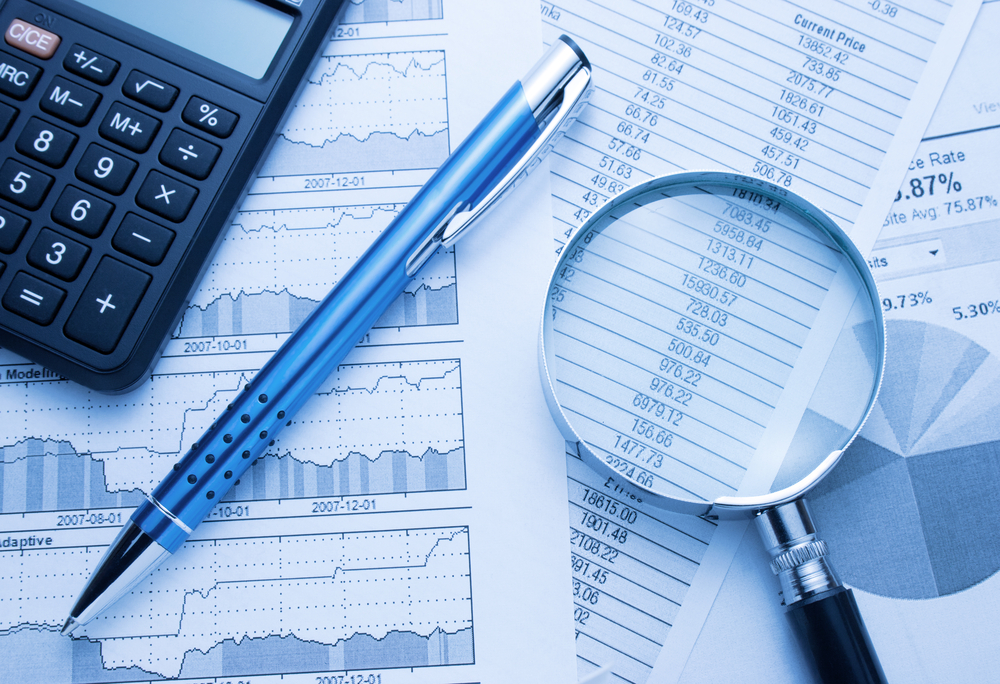 11/3/2015
70
BUDGET SPLIT – BY PROGRAMME
71
BUDGET SPLIT BY ECONOMIC CLASSIFICATION
72
FINANCIAL PERFORMANCE - SUMMARY
73
FINANCIAL PERFORMANCE PER PROGRAMME
11/3/2015
74
Year-on-year comparison of budget vs     				      expenditure
75
CONCLUSION
The NDP acknowledges the role that STI can play in addressing poverty, unemployment and inequality in the country. 

In contribution to government efforts to address the above social ills, the DST has made substantial progress in enhancing knowledge production, growth and transformation of the pool of knowledge workers, and knowledge exploitation for a better life for all. 

The DST will continue  to  work towards another clean audit in the next financial year by promoting operational efficiency in all levels of its operations.
11/3/2015
76
THANK YOU
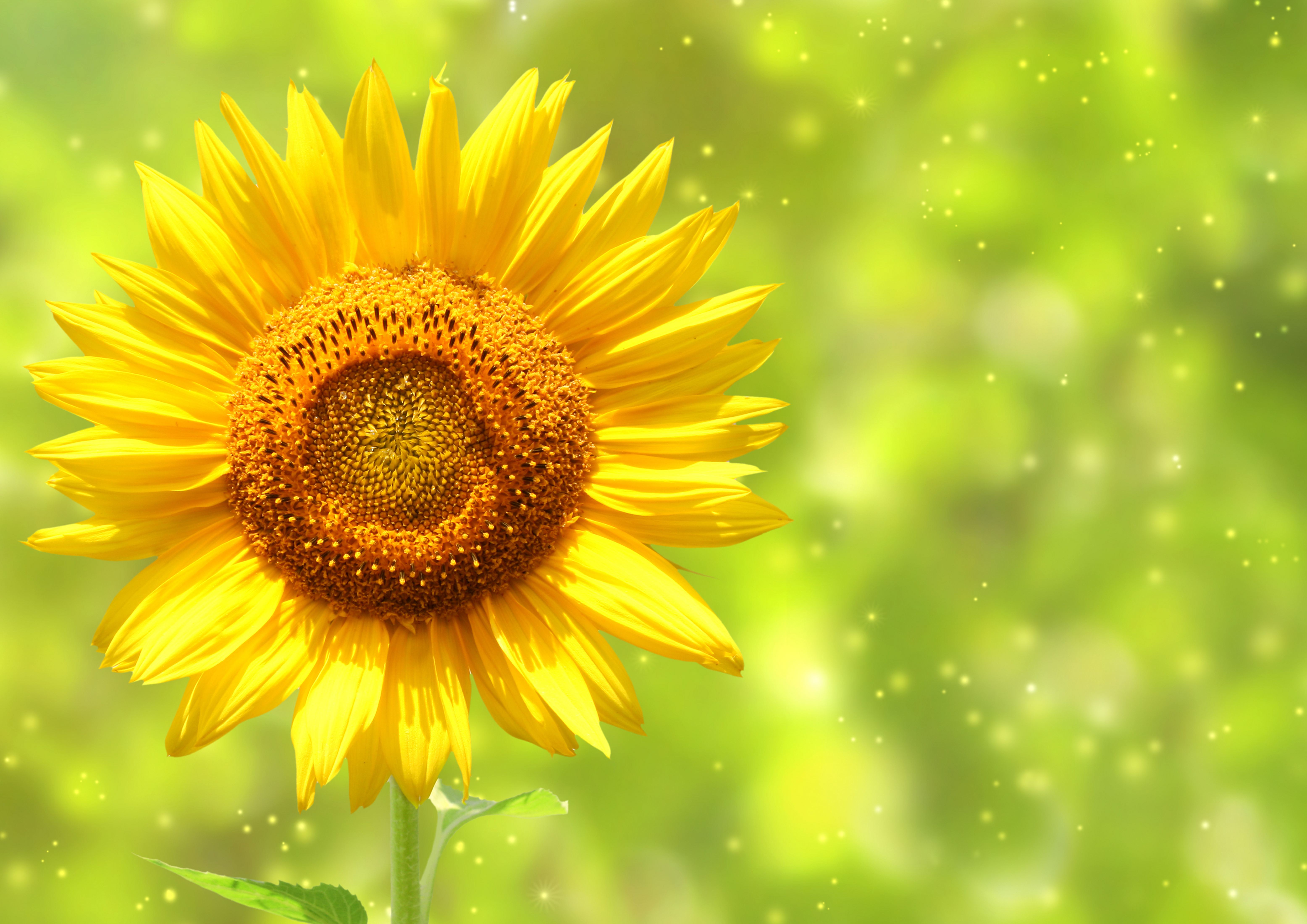 11/3/2015
77